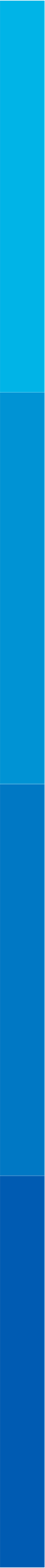 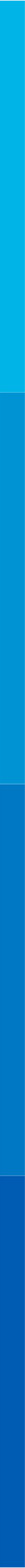 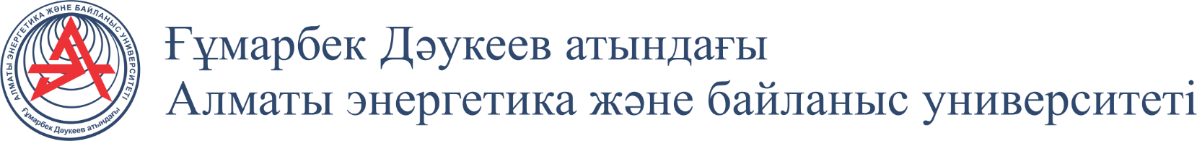 1
Заявка на участие в Конкурсе «Учимся и работаем в стиле Lean» 2022 года
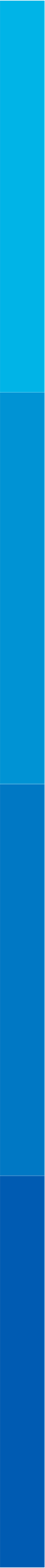 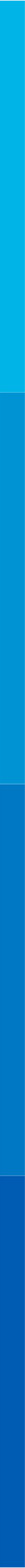 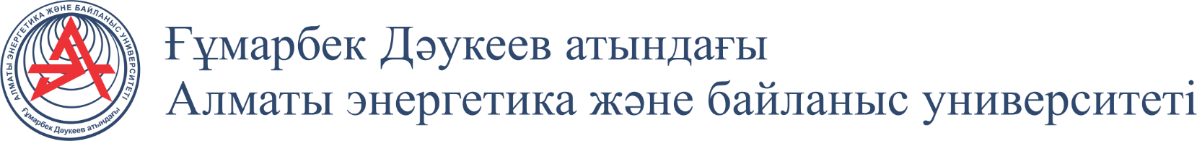 2
1
Выявленная автором проблема
После окончания работы учащиеся и сотрудники, в силу человеческих факторов, забывают выключать desktop компьютеры. Если компьютер некоторое время не использовался и монитор погас - то что компьютер не выключен не бросается в глаза. В результате компьютер включен все 24 часа в сутки.
2
Краткое описание предложения
Снизить эксплуатационные затраты на содержание IT техники Университета предлагается за счет установки на компьютеры специального программного обеспечения, которое автоматически выключает компьютер в установленное время при выполнении определенных условий.
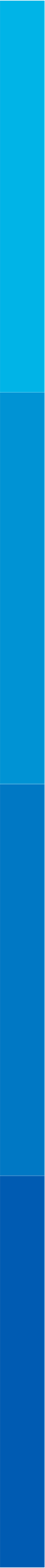 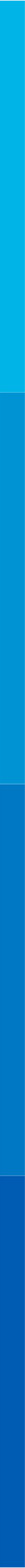 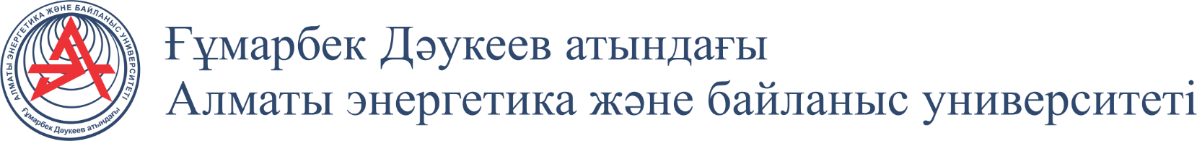 3
3
Предлагаемое решение
1. Решение не является новым, но, насколько известно автору, не используется в Университете. 
2. В интернете есть готовые бесплатные программные продукты обеспечивающие отключение компьютера в указанное время если не установлены дополнительные ограничения на выполнение этого действия. 
3. Данное ПО не лицензируется и не защищается авторскими правами. 
Так как такое ПО не является сложным, оно может быть также разработано IT специалистами или учащимися Университета, если использование готового ПО нежелательно из соображений безопасности.
4. ПО следует установить на все компьютеры используемые в учебном процессе и на компьютеры сотрудников, кроме тех, которые в силу каких-то причин должны быть включены круглосуточно.
5. Работа может быть выполнена без привлечения дополнительных ресурсов в краткие сроки и не требует дополнительных финансовых затрат.
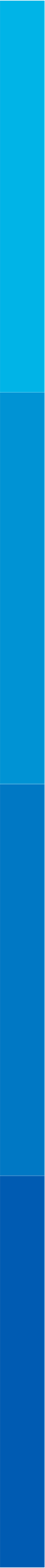 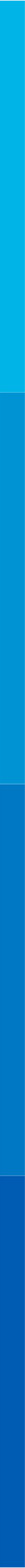 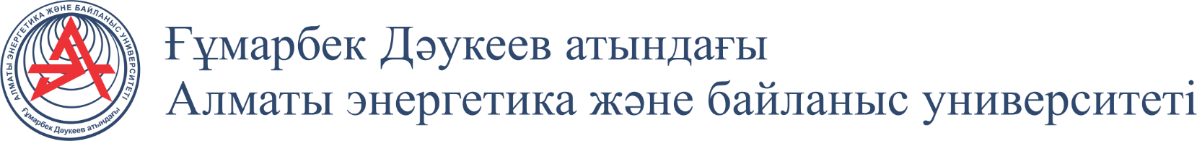 4
4
Ожидаемый результат
Снижение затрат на электроэнергию, что кроме прямой экономии средств позволит рационально и эффективно использовать ресурсы и свести к минимуму негативное влияние на окружающую среду; 
Увеличение срока эксплуатации компьютеров;
Снижение риска выхода из строя компьютеров при аварийных отключениях и включениях электропитания и, как следствие, снижение затрат на ремонт и обслуживание компьютеров;
Снижение риска самовозгорания техники не находящейся под присмотром пользователей;
Предотвращение несанкционированного использования компьютерной техники.
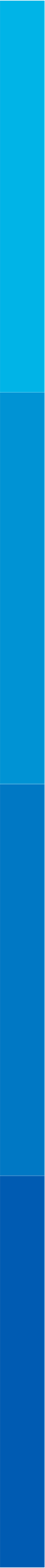 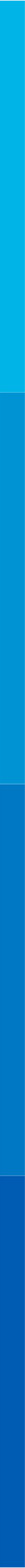 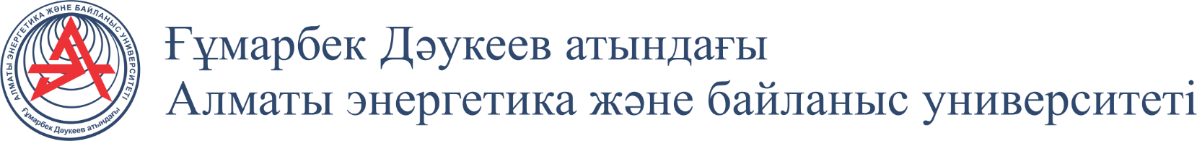 5
5
Экономический эффект
Экономический эффект может быть рассчитан при наличии следующей информации:
      1) количество компьютеров на которых целесообразно установить ПО. 
      2) средняя потребляемая компьютерами мощность.
      3) статистика по не выключенным компьютерам.

Для оценки привожу расчет для :

Количество компьютеров – 100 шт.;
Средняя мощность потребления - 400 Вт;
Полезная продолжительность работы – 9 часов (8-ми часовой с учетом обеда раб. день); Вероятность невыключения компьютера – 5 % (5 компьютеров из 100 не выключен);
Тариф на электроэнергию – 20 тенге за 1 кВт/ч.

Чистая экономия = 100*0,05*((400/1000)*(24-9))*365*20 = 219 000 тенге